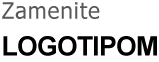 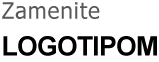 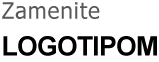 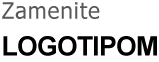 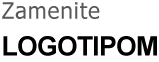 Ana Vlajković
POTPREDSEDNIK
avlajkovic@fabrikam.com
Prva ulica 1234
11400 Barajevo
Kancelarija
(011) 456 8852
Kancelarija
Kancelarija
Kancelarija
Kancelarija
Mobilni telefon
(011) 589 2735
Mobilni telefon
Mobilni telefon
Mobilni telefon
Mobilni telefon
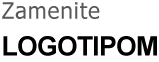 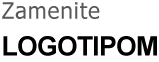 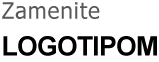 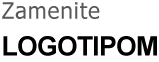 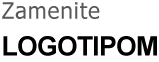 Kancelarija
Kancelarija
Kancelarija
Kancelarija
Kancelarija
Mobilni telefon
Mobilni telefon
Mobilni telefon
Mobilni telefon
Mobilni telefon
[Speaker Notes: Da biste promenili prvi primer vizitkarte, zamenite sadržaj vlastitim sadržajem. Da biste promenili logotip, izaberite sliku „zamenite LOGOTIPOM“ i odaberite stavku „Promena slike“ na kartici „Formatiranje alatki za slike“.

Ili, ako biste radije da počnete od nule, pritisnite dugme „Novi slajd“ na kartici „Početak“ da biste umetnuli novu stranicu. Sada unesite tekst u prazna rezervisana mesta i dodajte logotip koristeći stavku „Umetni sliku“.]